Quand les mathématiques et les arts se rejoignent…
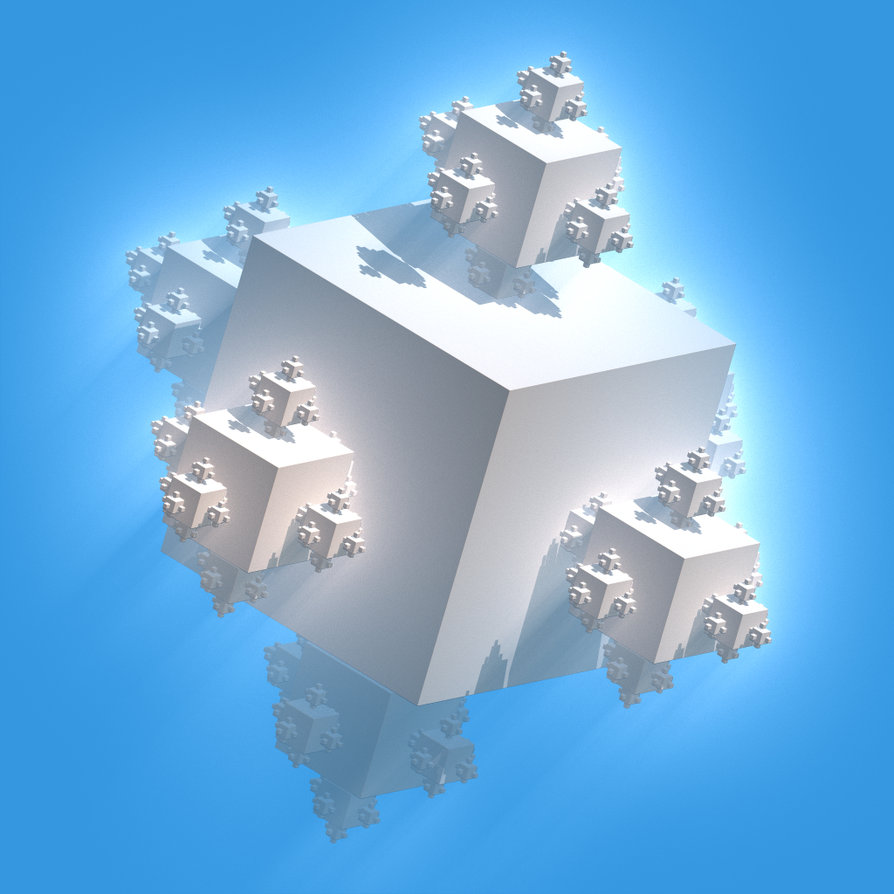 Le flocon de  Koch
Un modèle mathématique particulier
Qui est Helge von Koch ?
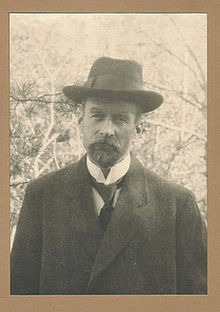 Mathématicien suédois
Donne son nom à l’une des premières fractales
[Speaker Notes: Le mot "fractale" vient du latin "fractus" qui signifie « brisé ».
En effet, une fractale est un objet géométrique «infiniment morcelé» dont des détails sont observables à une échelle arbitrairement choisie. En zoomant sur une partie de la figure, on peut retrouver toute la figure, on dit qu’elle est auto similaire.]
Création  de la courbe de Koch
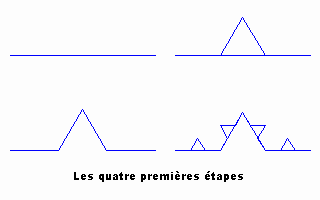 http://upload.wikimedia.org/wikipedia/commons/b/bf/Koch_anime.gif -
Création  de la courbe de Koch
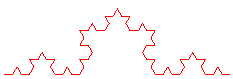 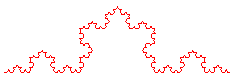 [Speaker Notes: Le flocon de Koch est l'une des premières courbes fractales( inventée en 1 à avoir été décrite (bien avant l'invention du terme « fractal(e) »)
On attribue la découverte des fractales à un polytechnicien français,Benoît Mandelbrot .]
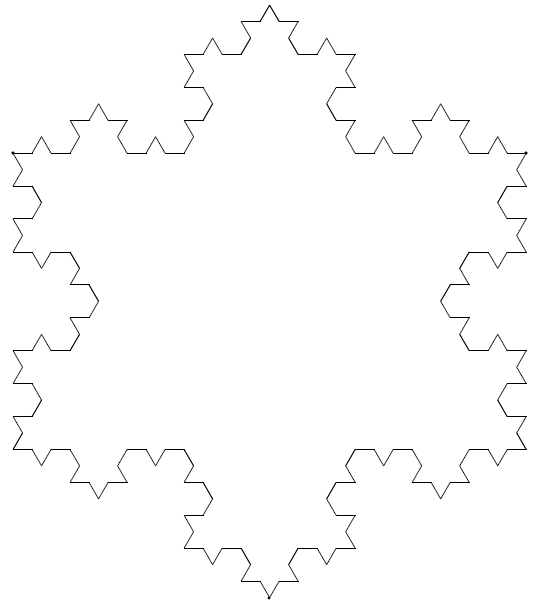 Création du flocon de Koch
Animation :
http://www.mathcurve.com/fractals/koch/koch.shtml
[Speaker Notes: Objets qui se répètent à l'infini.
En zoomant une partie, le tout refait son apparition.
 
    Autosimilarité à toutes les échelles.
Le même objet est observable même en augmentant l'échelle.]
A qui doit-on le terme «fractale» ?
Qu'est-ce qu'une fractale?
Benoît Mandelbrot
 (1924 - 2010)
[Speaker Notes: On attribue la découverte des fractales à un polytechnicien français,Benoît Mandelbrot .
Ses premières recherches datent de 1964 où il emploie le terme de self-similar lors d'une étude réalisée chez IBM. Mais c’est en 1975 qu’il expose ses travaux et donne le nom de "fractale" dans son ouvrage « Les objets fractals ».]
Chou
 romanesco
Objets fractals dans la nature
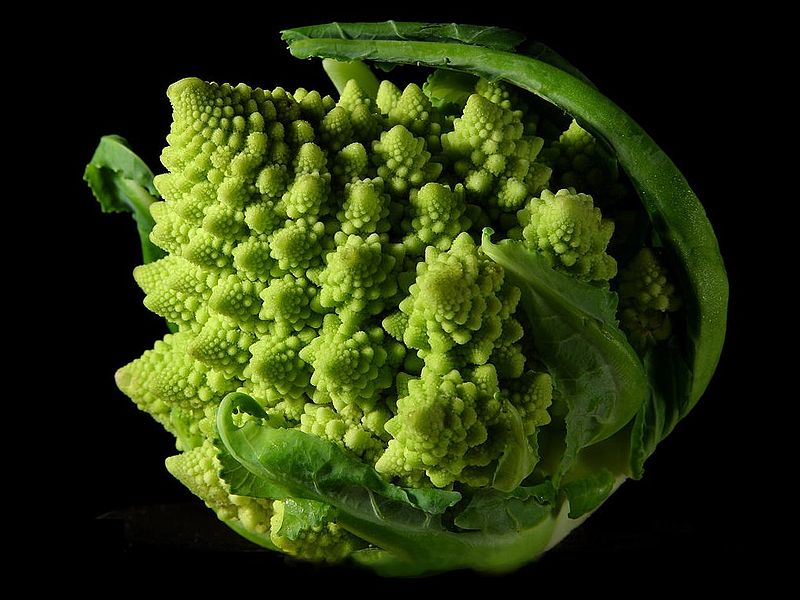 Objets fractals dans la nature:fleurs
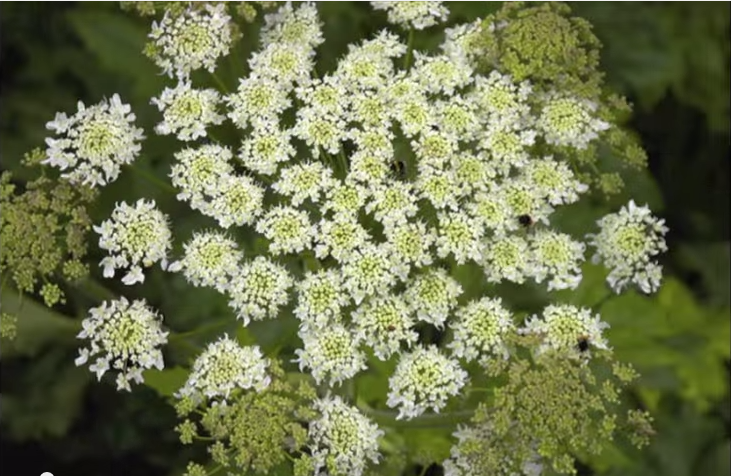 Objets fractals dans la nature
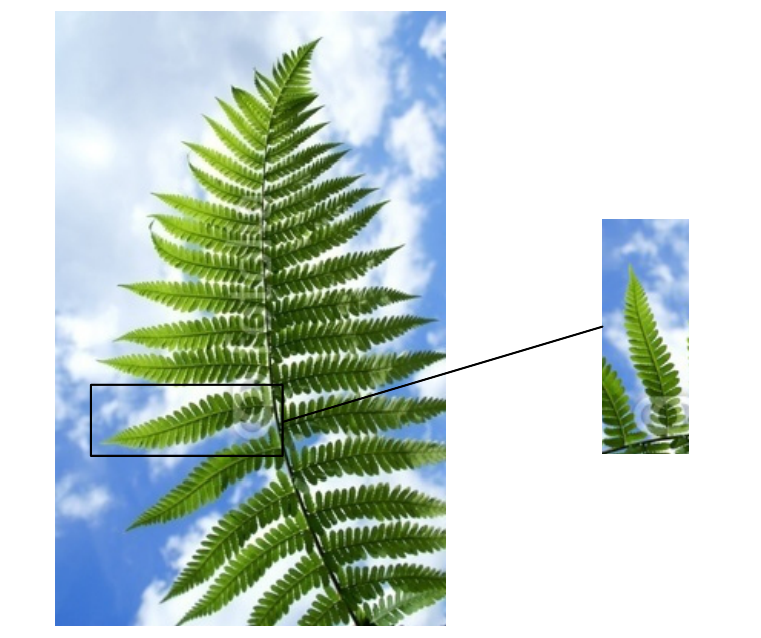 Fougères
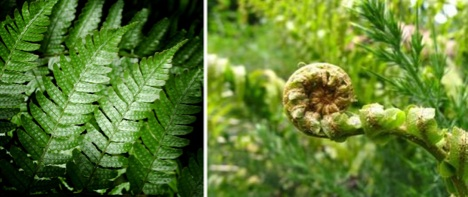 Objets fractals dans la nature
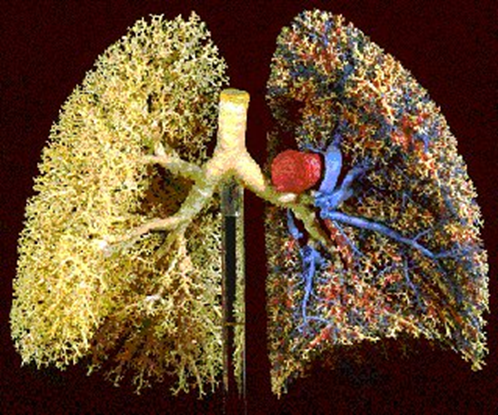 Poumons humains
Objets fractals dans la nature
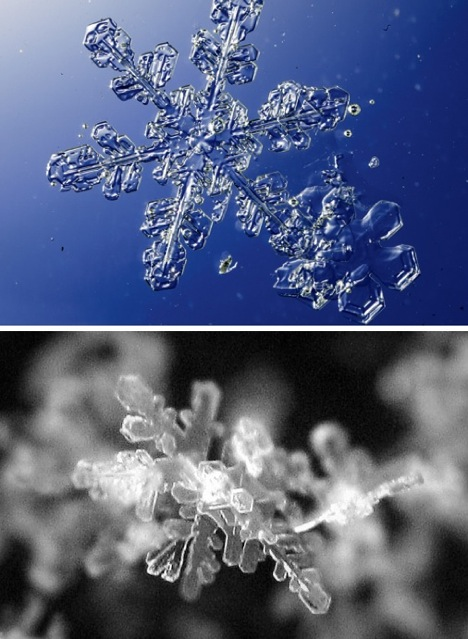 Flocon de neige
Objets fractals dans la nature
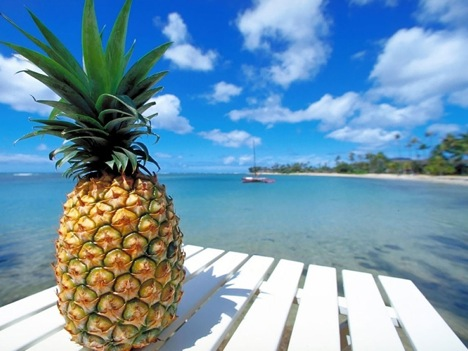 Ananas
La nature fractale
[Speaker Notes: Domaines d’application des fractales : compressions d’informations transmises par satellite, réalisation des paysages fantaisistes dans le film Avatar, étude du relief en géologie]
Triangle de SIERPINSKI
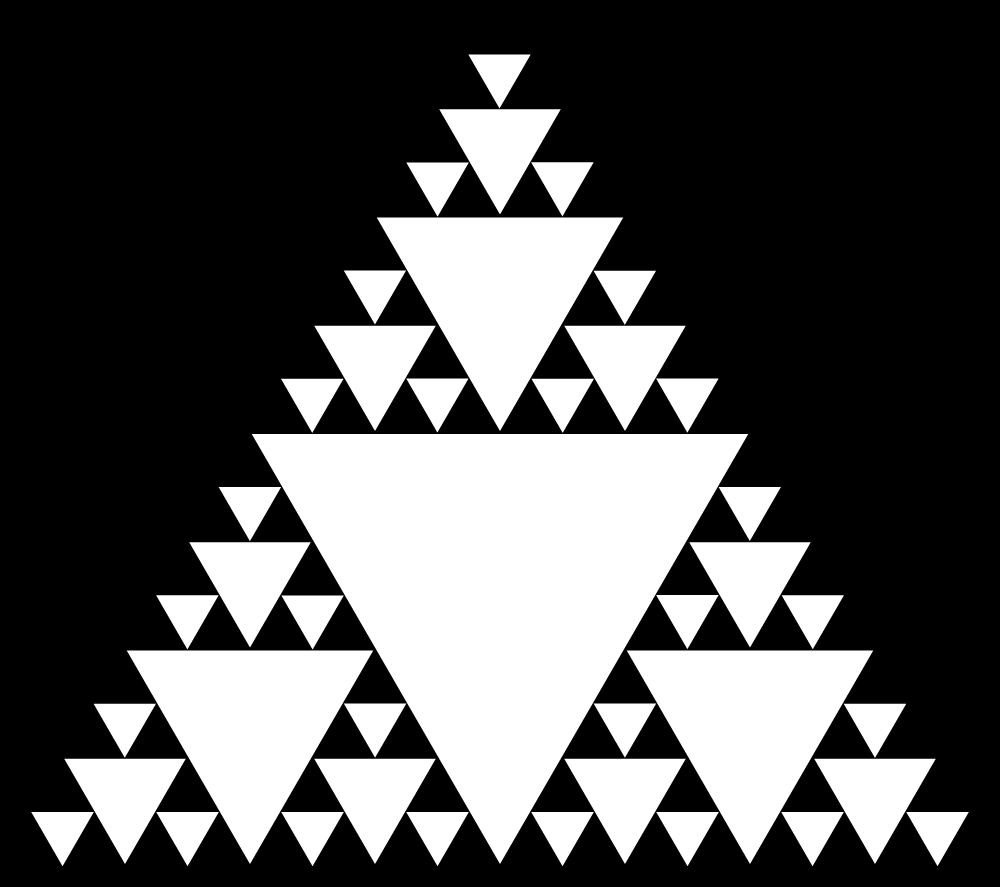 Waclaw Sierpinski
1882-1969
[Speaker Notes: Mathématicien polonais
 Triangle de Sierpinski. – Objet fractal réalisé par Sierpinski à partir d'un triangle équilatéral. Le triangle est d'abord partagé en quatre triangles congruents dont celui du centre est blanc. Chaque nouveau triangle de couleur est partagé selon la même règle d'une façon indéfinie. Le résultat final a un périmètre fini et une aire nulle.]
Comment créer le triangle de Sierpinski?
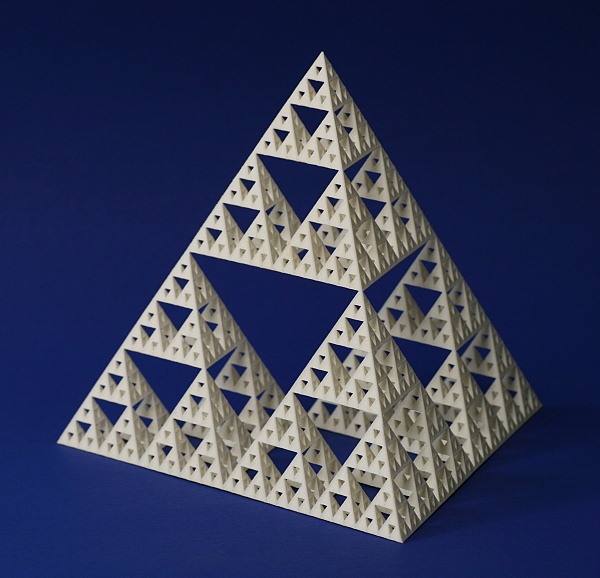 Et la pyramide de Sierpinski...
Art et Fractales
Les mathématiques dans les arts visuels
Les artistes et les mathématiques: fractales et nombre d’or, qui sont considérés comme des calculs sacrés.
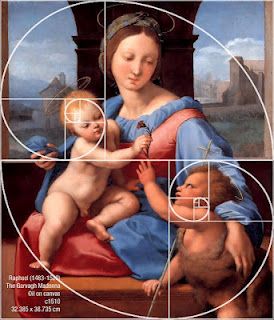 Ici, le nautilus, un coquillage construit selon les critères mathématiques fractales.
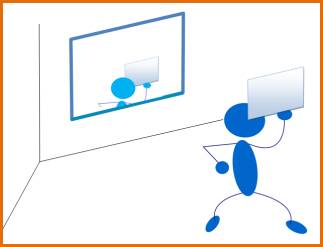 Comprendre le phénomène naturel des fractales: mise en abîme
Dans la salle de bain, tenez un petit miroir portatif derrière votre tête et regardez-vous dans le grand miroir.
        Positionnez le petit miroir pour voir votre portrait dans le grand miroir.
       Si vous ajustez le petit miroir, vous aller voir votre portrait une nouvelle fois au loin, puis encore une fois plus loin. On appelle ça une mise en abîme.
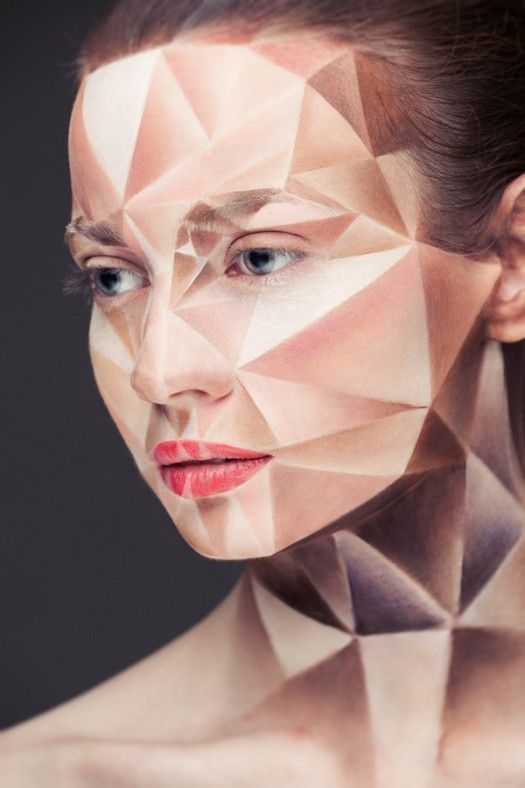 Fractales 2D
Source Pinterest
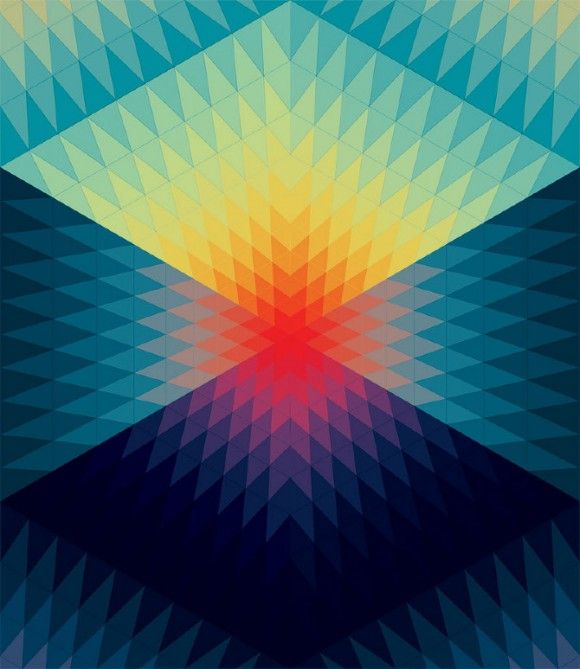 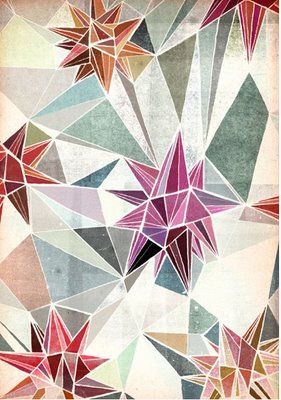 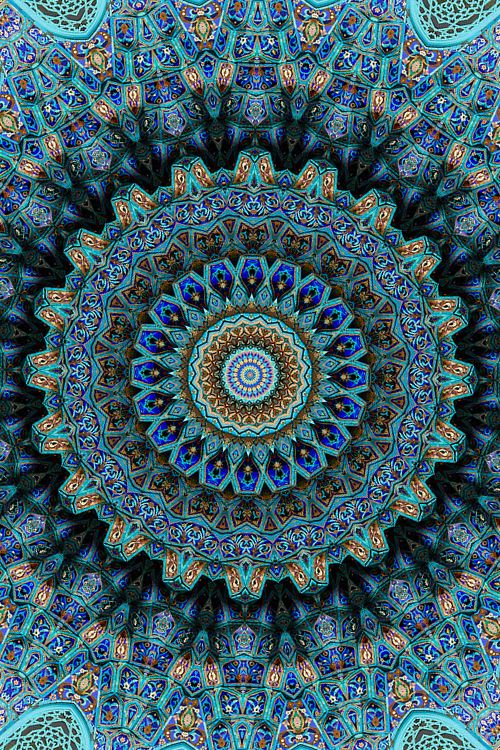 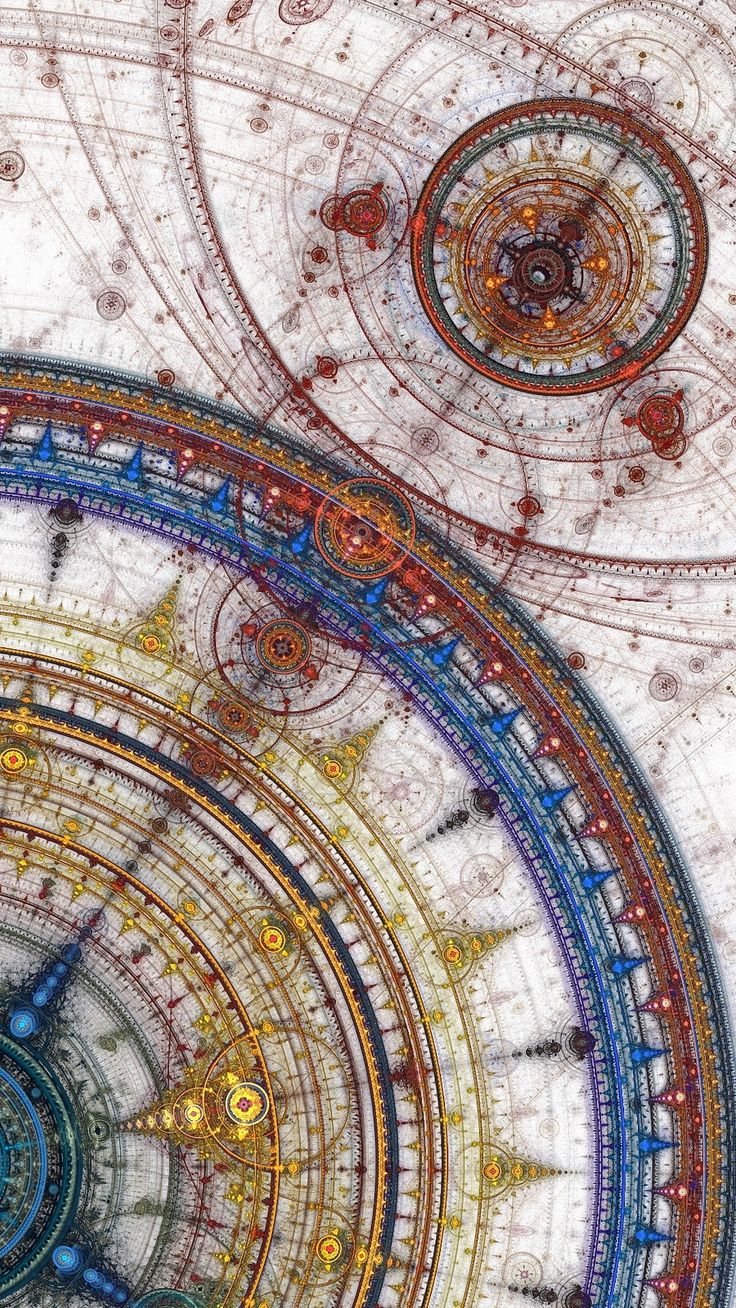 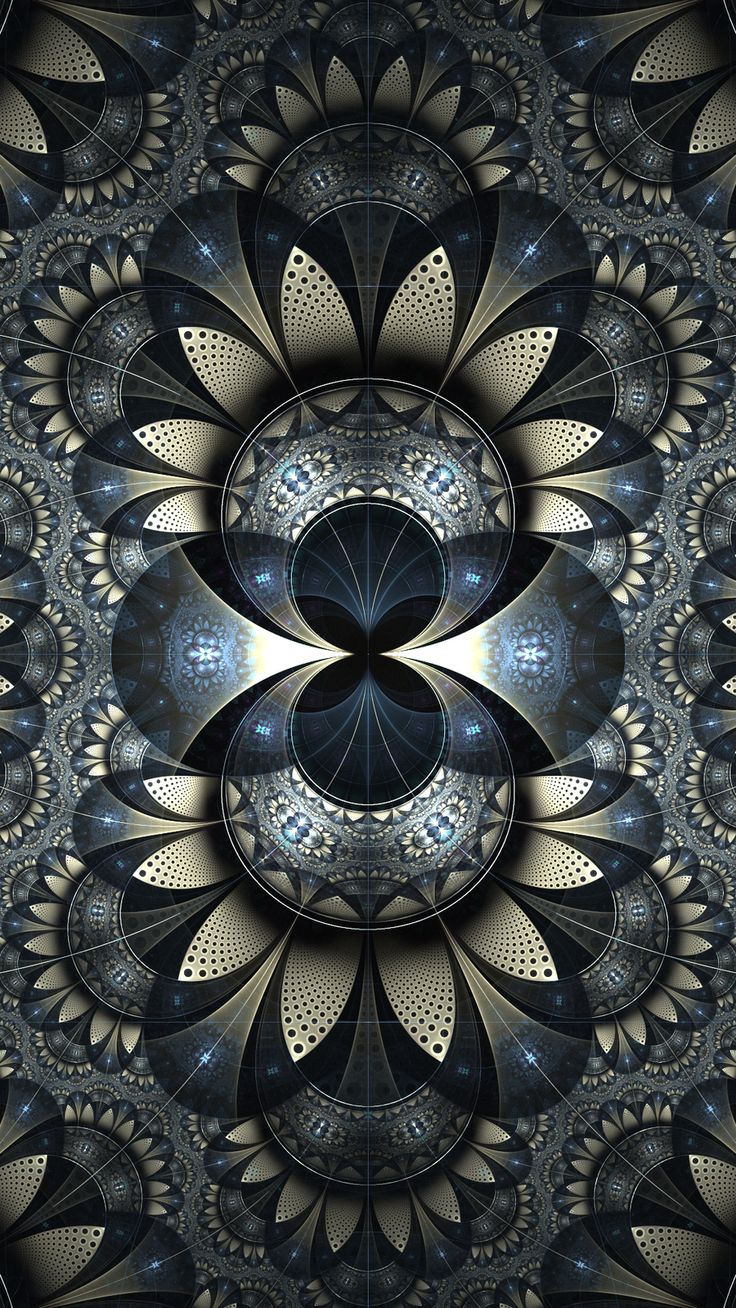 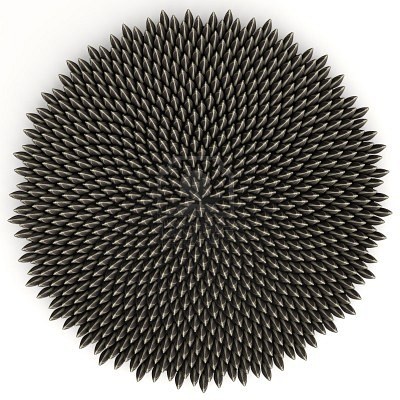 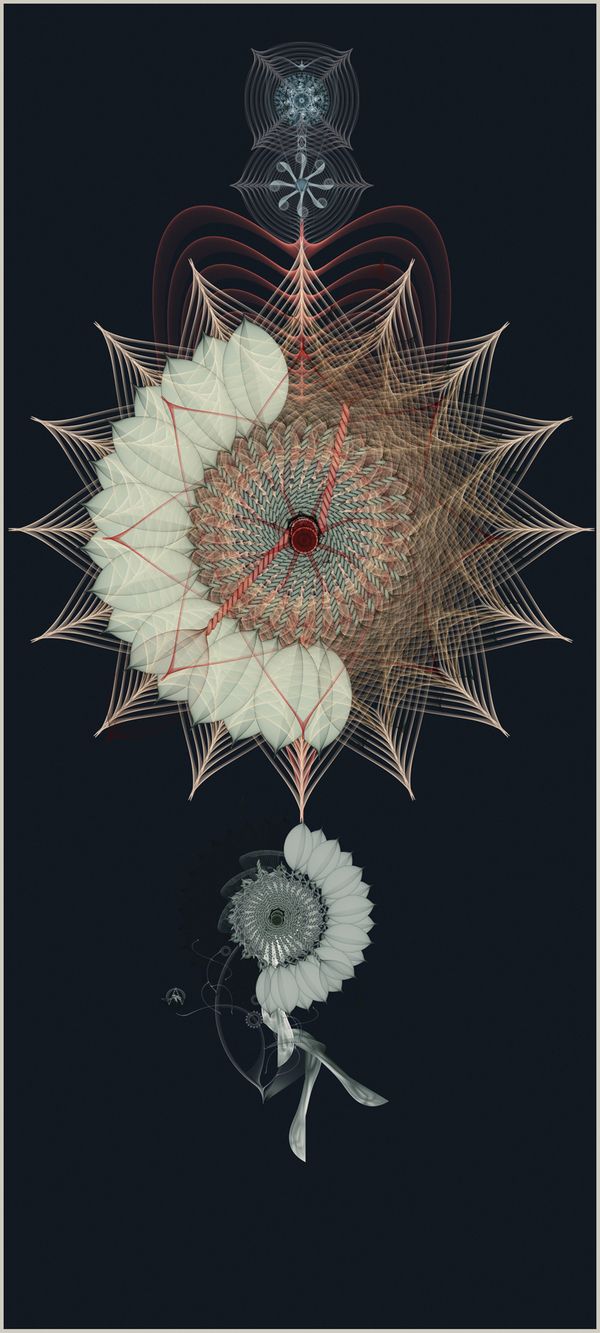 Inspirations  3D
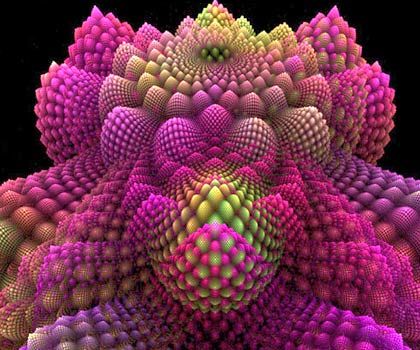 DESCRIPTION DU PROJETVOUS AUREZ À RÉALISER UNE ŒUVRE 3D ( SCULPTURE) INSPIRÉE D’UNE FRACTALE CRÉE EN 2D ( DESSIN)
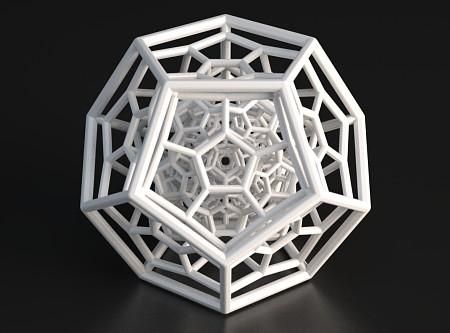 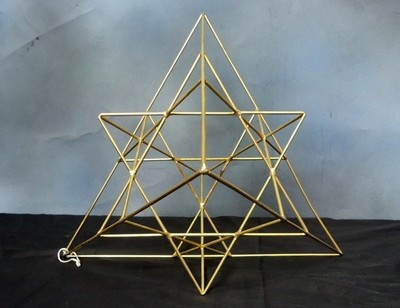 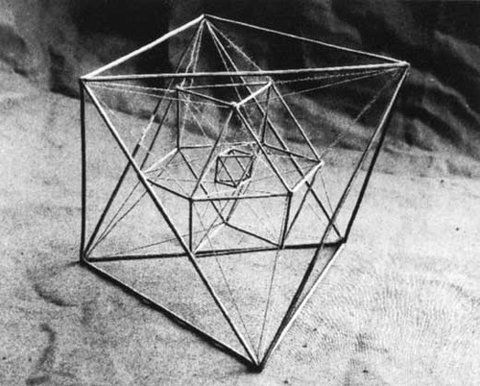 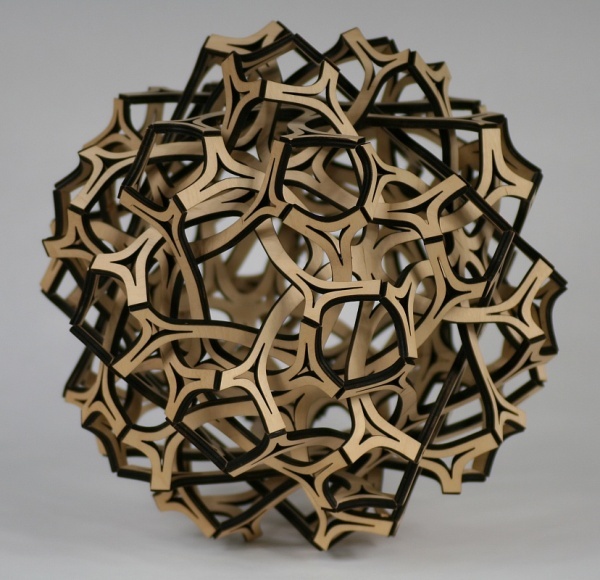 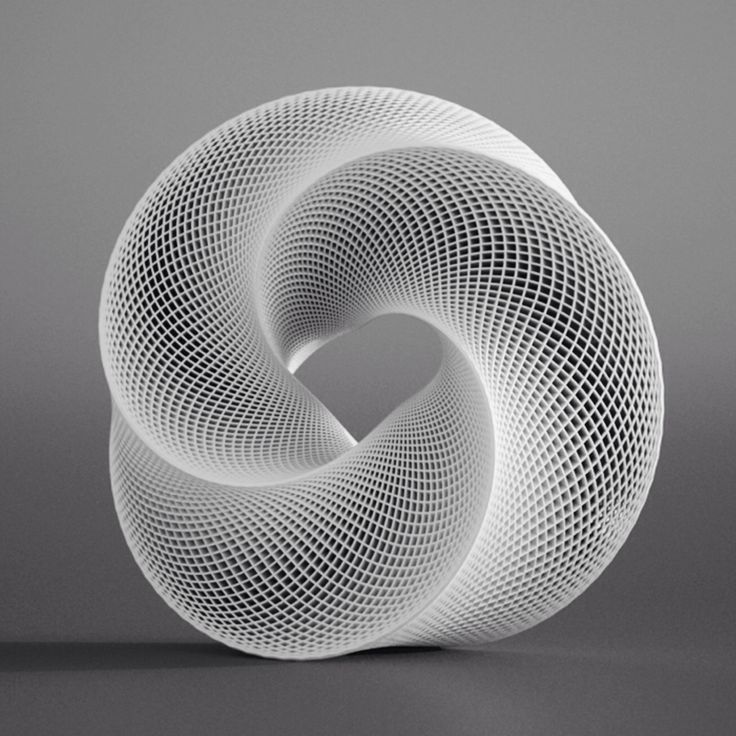 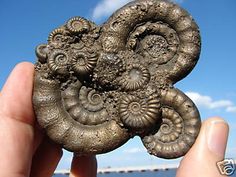 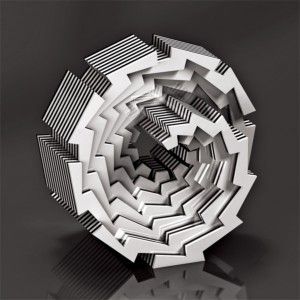 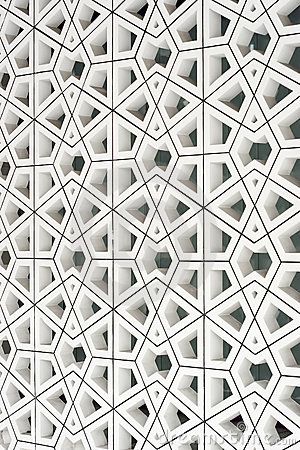 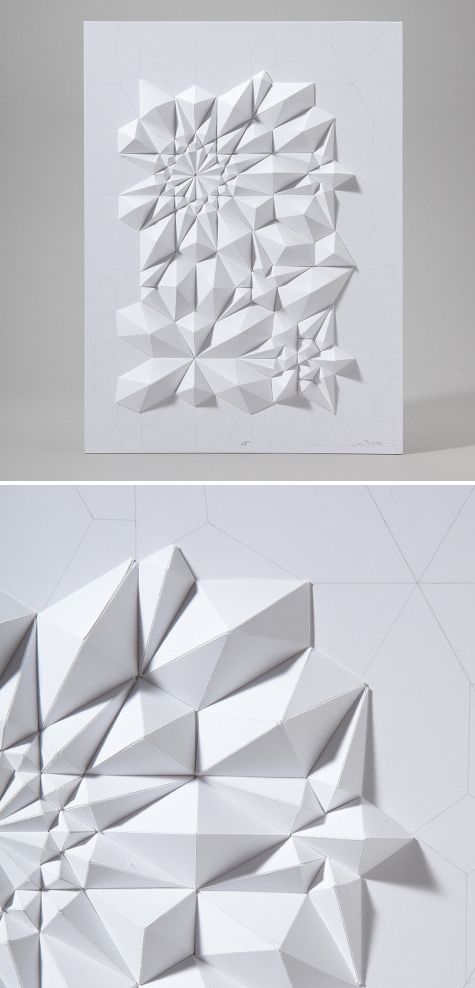 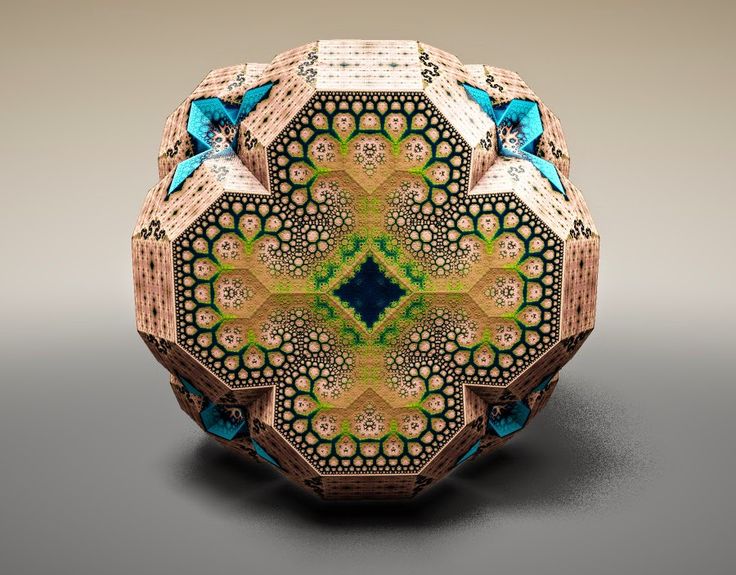 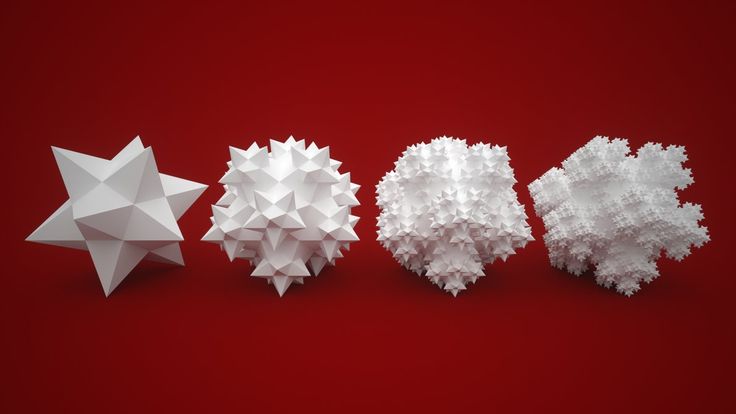 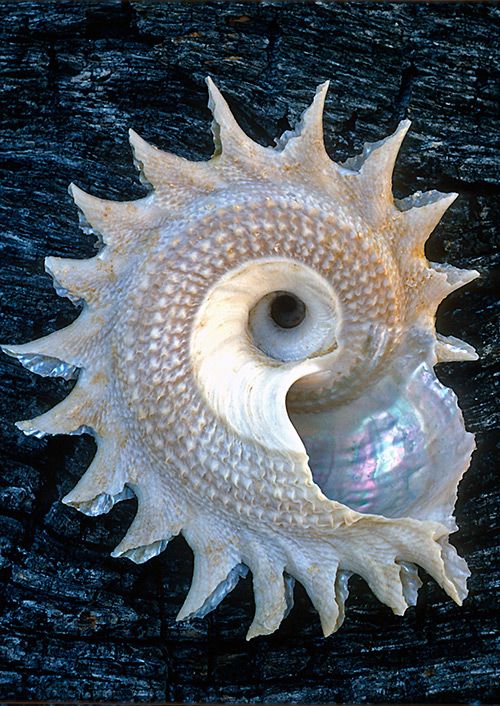 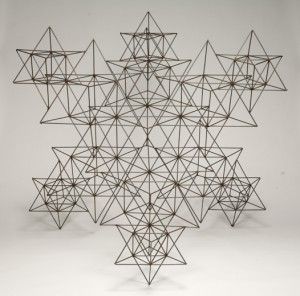 En résumé:Le travail à faire
1- Vous aurez à dessiner une fractale au dessin ( à la mine, sketchup, photoshop, paint, gimp….etc)
2-Vous devez créer une sculpture en 3 dimensions qui représente votre dessin en volume.
3- Les matériaux proposés sont: bois, fil de métal et fil en tissus, argile ou pâte magique. De la peinture acrylique sera aussi à votre disposition.
Cela vous inspires???
Votre premier vrai travail(devoir) sera de prendre 5 photos dans votre environnement qui comporte des fractales. En exemple:  le Kiwi:
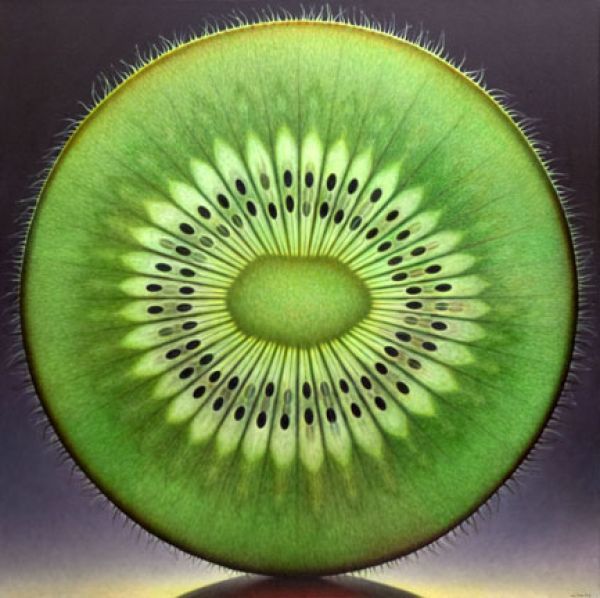 https://instagram.com/
Échéancier
26 février: Présentation et expérimentations
27 février: En mathématique: Début du dessin fractal-recherche et inspiration
10 mars: création du dessin (suite)
17 mars: Début de l’élaboration de la sculpture.
20-26-31 mars: création de la sculpture
14-17 avril: finition et assemblage
23avril: fin du projet: présentation
Et maintenant on expérimente!
Vous pouvez vous amuser sur :
ULTRAFRACTAL
MandelBulb
Chaospro
Ce sont tous des logiciels libre et gratuit pour PC.